স্বাগতম
পরিচিতি
আহমেদ বোরহান
সহকারি শিক্ষক
ফুলছড়ি সরকারি পাইলট উচ্চ বিদ্যালয়
ফুলছড়ি, গাইবান্ধা
ahamedborhan@gmail.com
সপ্তম শ্রেণি
বিষয়: বিজ্ঞান  
৪র্থ অধ্যায়  পাঠ : ৭
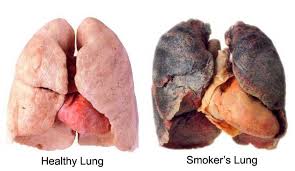 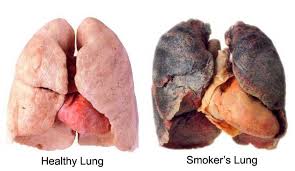 ভাল ফুসফুস
অসুস্থ ফুসফুস
শ্বসনতন্ত্রের সাধারণ রোগ
পাঠ শেষে শিক্ষার্থীরা --------

১। শ্বসনতন্ত্রের সাধারণ রোগের কারণ বলতে পারবে।
২। শ্বসনতন্ত্রের সাধারণ রোগের লক্ষণ বলতে পারবে।
৩। শ্বসনতন্ত্রের সাধারণ রোগের প্রতিকার বলতে পারবে।
৪। শ্বসনতন্ত্রের সাধারণ রোগের প্রতিরোধ বলতে পারবে।
শ্বসনতন্ত্রের সাধারণ রোগ (যক্ষা) কারণ
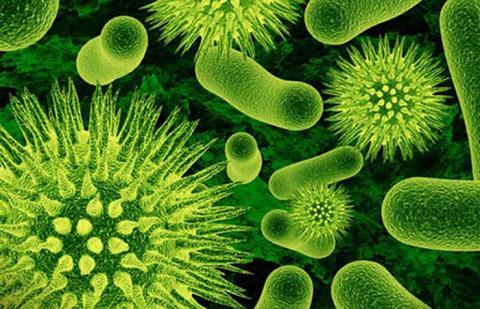 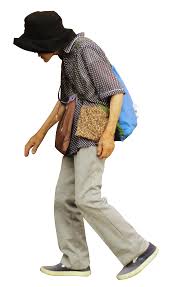 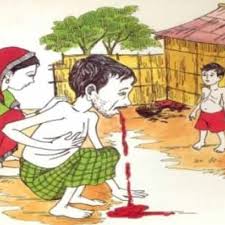 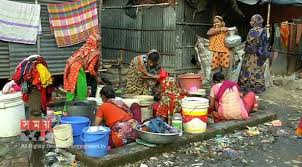 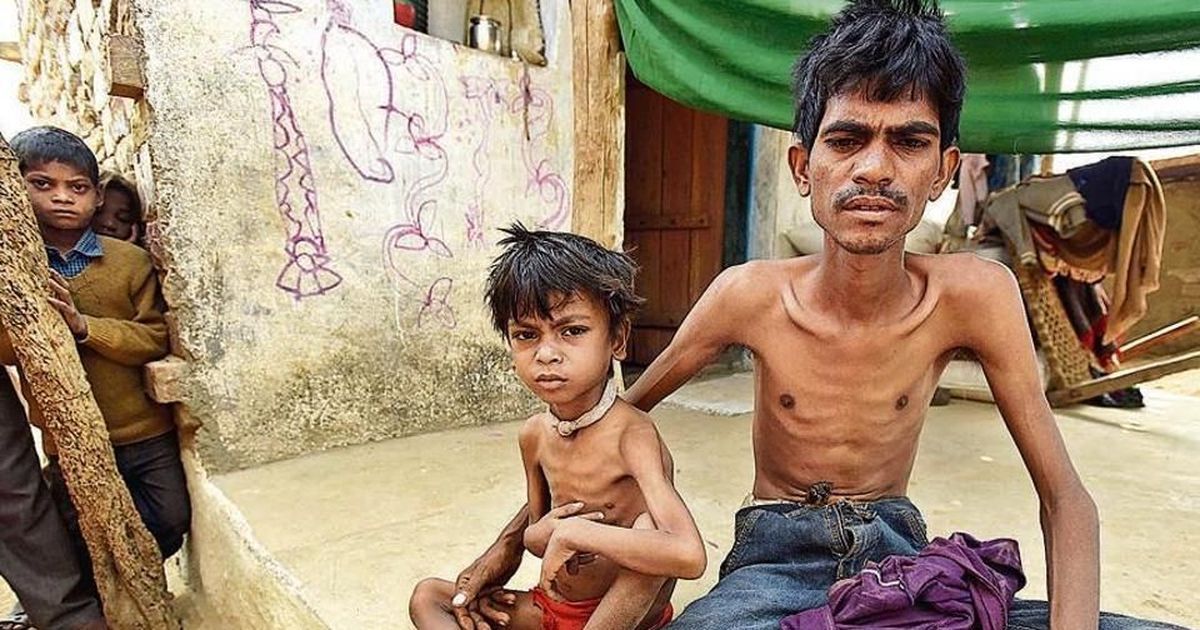 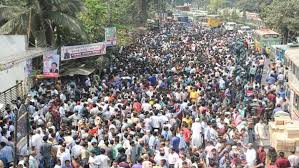 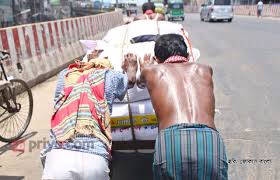 দূর্বলতার কারনে
অধিক পরিশ্রমের ফলে
সংক্রমনের ফলে
অপুষ্টিতে ভুগলে
অস্বাস্থ্যকর পরিবেশে বসবাস
যক্ষা রোগীর সাথে বসবাস
এক ধরনের ব্যাকটেরিয়ার আক্রমনে
যক্ষা রোগের লক্ষণ
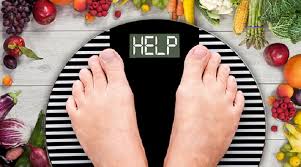 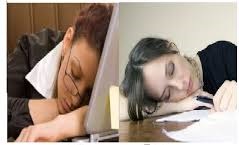 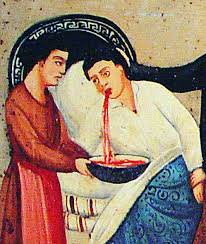 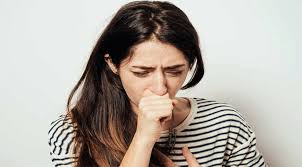 60
45
দেহের ওজন কমতে থাকলে
শরীর দূর্বল হতে থাকলে
খুশখুশে কাশি ও কাশির সাথে রক্ত
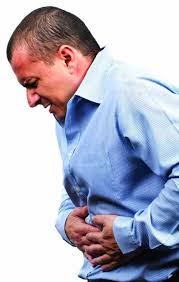 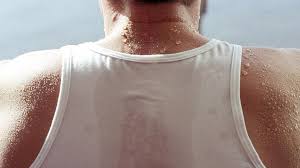 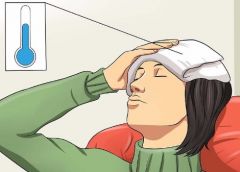 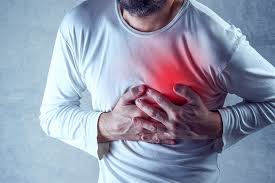 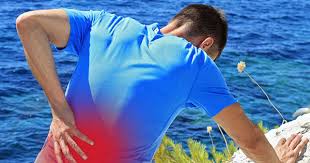 বিকেলের দিকে জ্বর ও রাতে শরীর ঘামা
মাঝে মাঝে পেটে অসুখ দেখা দেয়
বুকে বা পিঠে ব্যাথা হয়
যক্ষা রোগের প্রতিকার
যক্ষা রোগের প্রতিরোধ
জন্মের এক বছরের মধ্যে   বি সি জি টিকা দিতে হবে।
যক্ষা রোগীকে আলাদা রাখতে হবে। প্রয়োজনে হাসপাতালে।
রোগীর কফ-থুথু মাটিতে পুতে ফেলতে হবে।
হাঁচি-কাশির সময় রুমাল ব্যবহার করতে হবে।
যক্ষা রোগীর কাছে শিশুদের যেতে দেওয়া যাবে না।
নিউমোনিয়া রোগের কারন
ইহা একটি ফুসফুসের রোগ
অত্যাধিক ঠান্ডা লাগার ফলে
শিশুদের জন্য ইহা মারাত্নক
একধরনের ব্যকটেরিয়ার আক্রমনে
নিউমোনিয়া রোগের লক্ষণ
কাশি ও শ্বাস কষ্ট হয়
শ্বাস নেওয়ার সময় নাকের ছিদ্র বড় হয়
কাশির সময় বুকে ব্যাথা অনুভব
বেশি জ্বর হয়
নিউমোনিয়া রোগের প্রতিকার
ডাক্তারের পরামর্শ নেওয়া
পানি, সুপ, ফলের রস পান করা
পুষ্টিকর খাবার খাওয়া
ব্রংকাইটিস রোগের কারণ
শ্বাসনালীর সংক্রমের ফলে
অস্বাস্থ্যকর পরিবেশে থাকলে
ধুলাবালি মিশ্রিত আবহাওয়া
ঠান্ডা লাগার ফলে
এক ধরনের ভাইরাসের কারনে
ধুমপান করলে
হাপানি বা এ্যাজমা রোগের কারণ
১। বিশেষ কোন খাবার  খেলে।
২। বাতাসের উপস্থিত ধুলাবালি ফুসফুসে প্রবেশ করলে।
৩। ফুলের রেনু প্রশ্বাসের সাথে ফুসফুসে প্রবেশ করলে।
৪। শিশুদের ক্ষেত্রে সাধারণ সর্দি থেকে হতে পারে।
হাপানি বা এ্যাজমা রোগের লক্ষণ
১। হঠাৎ শ্বাসকষ্ট বেড়ে যায়। দমবন্ধ হওয়ার মতো হয়।
২। ফুসফুসের বায়ুথলিতে অক্সিজেন সরবরাহ বাধাগ্রস্থ হয়।
৩। শ্বাস নেওয়ার সময় পাজরের মাঝের চামড়া ভিতরে ঢুকে যায়।
৪। কাশির সাথে সাদা কফ বের হয়।
৫। কোন শক্ত খাবার খেতে পারে না।
৬। কখনো কখনো বমি হয়।
হাপানি বা এ্যাজমা রোগের প্রতিকার
১। আলো বাতাস পূর্ণ গৃহে বসবাস করা।
২। যে সকল খাদ্য খেলে বা জিনিসের সংস্পর্শে আসলে হাপানি বাড়ে তা পরিহার করা। যেমন- পশমী কাপড়।
৩। ধোঁয়া ও ‍ধুলাবালি ইত্যাদি থেকে দুরে থাকা।
৪। ধুমপান পরিহার করা।
৫। ডাক্তারের পরামর্শ মত চলা।
৬। এ রোগ নিরাময় যোগ্য নয় বিধায় ঔষধ সবসময় কাছে রাখা।
মূল্যায়ন
১। যক্ষা রোগের প্রতিষেধক টিকা কখন দিতে হয়? 
    উত্তর: জন্মের ১ বছরের মধ্যে।
২। শ্বাসনালীর সংক্রমনের ফলে কোন রোগ হয়?
     উত্তর: ব্রংকাইটিস
৩। শিশুদের জন্য মারাত্নক রোগ কোনটি?
     উত্তর: নিউমোনিয়া
৪। ফুলের রেনুর সাহায্যে কোন রোগের সৃষ্টি হয়?
    উত্তর: হাপানি বা এ্যাজমা
৫। শ্বসনতন্ত্রের কোন রোগটি ছোয়াচে?
    উত্তর: যক্ষা
বাড়ির কাজ
কাদের সাহেবকে তার বাবা-মা ছোট বেলায় একটি প্রতিষেধক না দেওয়ায় বড় হয়ে এক ধরনের রোগ হয়। তার সংস্পর্শে আসলে সবার এরোগ হতে পারে।ফলে তার কাছে কেউ বসে গল্প করতে চাচ্ছে না। কাদের সাহেবের রোগের কারন, লক্ষণ ও প্রতিকার লিখে আনাবে।
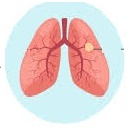 ধন্যবাদ